Осознанность как ресурс проактивного совладания с трудными ситуациями
Доктор психол. наук,
проф. Белинская Е.П.
МГУ им. М.В. Ломоносова
(elena_belinskaya@list.ru)

Джураева М.Р.
Филиал МГУ им. М.В. Ломоносова
в г. Ташкенте 
(mdjuraeva97@gmail.com)
Введение
Глобализация, социально-экономическая нестабильность, огромные потоки информации, идеология жизненного успеха – характеристики той повседневности, в которой в настоящее время живет молодежь (Сигида, и др., 2010; Безенко, 2007). 
Все вышеуказанные факторы в той или иной мере сопряжены со стрессом, который способствует увеличению уровня тревожности, депрессивности, агрессии, пониженной самооценке и уверенности в себе  (Rempel, 2012). 
Таким образом, в нынешних условиях особенно возрастает потребность в поиске эффективных методов снижения стресса и смягчения его последствий. Множество зарубежных исследований эмпирически демонстрируют, что практика осознанности оказывает положительное влияние на эмоциональную сферу, когнитивные функции и в целом на психологическое благополучие (Sibinga, et al., 2011). 
Отсюда возникает интерес к механизмам, за счет которых происходит позитивное влияние осознанности. Один из наиболее часто упоминаемых механизмов – это адаптивный копинг (Keng, et al., 2018), к которому также относится и модель опережающего совладания с трудностями – проактивный копинг.
Гипотеза: различные типы осознанности дифференцированно взаимосвязаны со стратегиями проактивного совладания, а так же имеют культурную специфичность

Выборка: 
181 респондент из г. Ташкент (46 мужчин, 138 женщин, средний возраст 20.43, стандартное отклонение 2.65)
102 респондента из г. Москва (26 мужчин, 76 женщин, средний возраст 21.44, cстандартное отклонение 2.47)
Общее количество респондентов – 283.
Осознанность
В настоящее время понятие «Осознанность» (Mindfulness) является широко используемым в психологии, однако его точного и однозначного определения пока не существует.
 В целом, можно выделить два подхода к определению осознанности – восточный и западный.
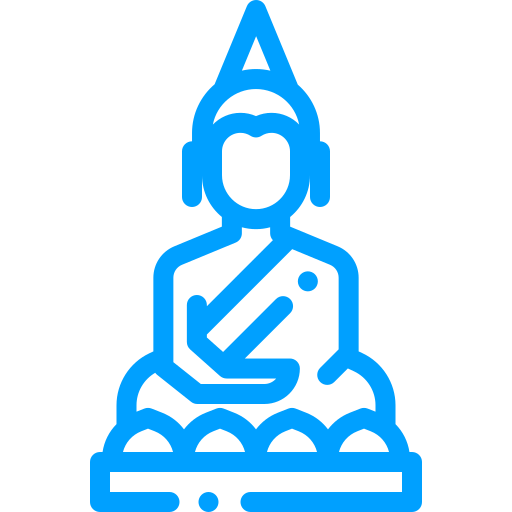 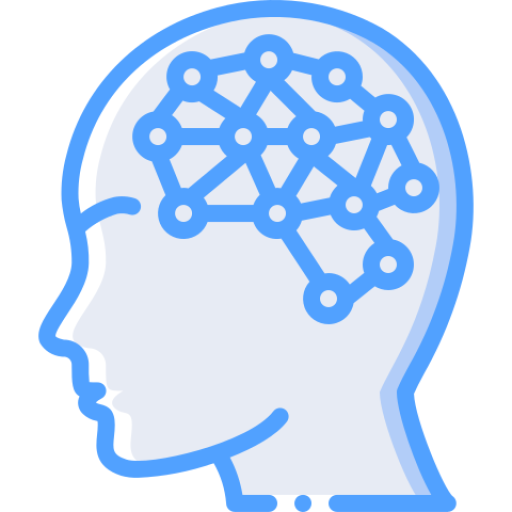 Методики исследования и методы обработки
Методики:
Шкала осознанности Лангер (В авторской адаптации; Langer Mindfulness Scale – LMS) (Западная концепция осознанности).
Шкала оценки осознанности и внимательности (адаптация Н.М. Юмратовой, Н.В. Гришиной, 2016) (Восточная концепция осознанности).
Опросник «Проактивный копинг» (адаптация Е.П. Белинской, А.В. Вечерина, 2018).
Методы статистической обработки:
Критерий Манна-Уитни.
Коэффициент корреляции Спирмена.
[Speaker Notes: 21 утверждение, 7 балльная Лайкертова шкала
39 утверждений, 5 балльная шкала Лайкерта
80 утверждений, 5 балльная шкала Лайкерта
20 прилагательный, 5 балльная шкала
54 утверджения, 5 балльная шкала]
Процедура исследования
Взаимосвязь концепций осознанности
Общий показатель
0.33**; 0.35**
Вовлеченность
Восточная осознанность
Открытость новому знанию
Западная осознанность
Порождение новых категорий
0.22**
Ташкент
Москва
**Корреляция значима на уровне 0,01
Взаимосвязь осознанности и параметров проактивного совладания у респондентов из г. Ташкента и г. Москвы
Западная осознанность
Порождение новых категорий
Открытость новому знанию
Вовлеченность
0.26**-0.34**
0.24*-0.31**
0.21*-0.47**
0.22*
0.19*-0.34**
0.26**-0.49**
0.23*-0.36**
Проактивное совладание
Превентивное
 совладание
Инструментальная 
поддержка
Эмоциональная поддержка
Стратегическое 
планирование
Рефлексивное 
совладание
Параметры проактивного совладания
0.32**
0.20*
Умеренная положительная связь
Слабая положительная связь
Общий показатель
Ташкент
Восточная осознанность
Москва
*Корреляция значима на уровне 0.05
**Корреляция значима на уровне 0.01
Выводы
Восточная и Западная концепции осознанности взаимосвязаны на выборках Ташкента и Москвы.
Этот результат согласуется с теоретическими представлениями автора западного подхода, Э. Лангер, подчеркивающей, что эти два подхода взаимодополняют друг друга (Langer, 2016).
По нашему мнению, две концепции осознанности отражают стадии единого процесса. Иными словами, представляется, что можно говорить о комплиментарности этих двух подходов
Выводы
2. Cуществуют кросскультурные различия во взаимосвязи Восточной и Западной концепции осознанности
В отличие от ташкентской выборки, в московской выборке количество связей между параметрами восточной и западной осознанностью меньше. Можно предположить, что на последней выборке опросник восточной осознанности измеряет более ситуативные характеристики личности, в то время как опросник западной осознанности – диспозиционные.
3. Связь параметров западной осознанности с копинг-стратегиями проактивного совладания больше нежели у восточной осознанности на обеих выборках
Все показатели опросника западной осознанности связаны со стратегиями проактивного копинга (проактивное совладание, инструментальная поддержка, рефлексивное совладание). Предположительно причиной этому может быть то, что осознанность в ее западном понимании позволяет оценить стрессор как позитивную возможность для развития, так как препятствует доминированию в сознании человека одностороннего и негативного представления о стрессе.
Будучи осознанным, внимательным к контексту, к другим, к себе, человек способен заметить малейшие изменения и угрозы задолго до того, как они могли бы причинить ему вред, то есть применить превентивное совладание, чтобы сохранить свои ресурсы и основательно обдумать пути решения проблем, без влияния цейтнота и напряжения.